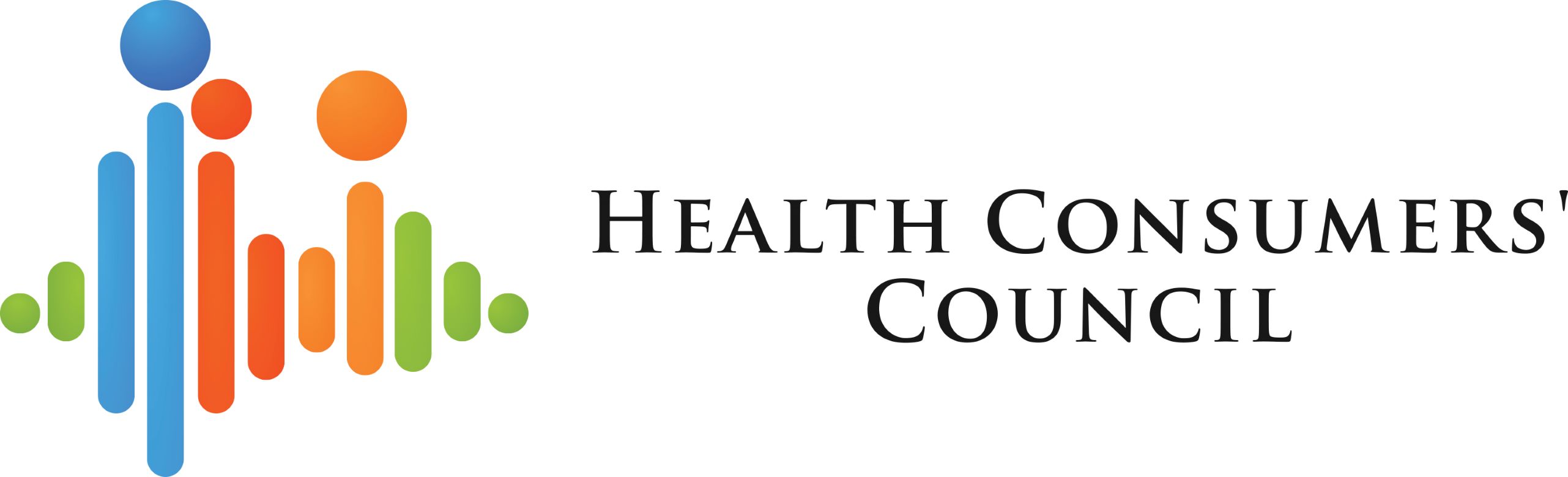 Welcome
Consumer, carer, family and community representative drop-in session

Friday 29 May 2020
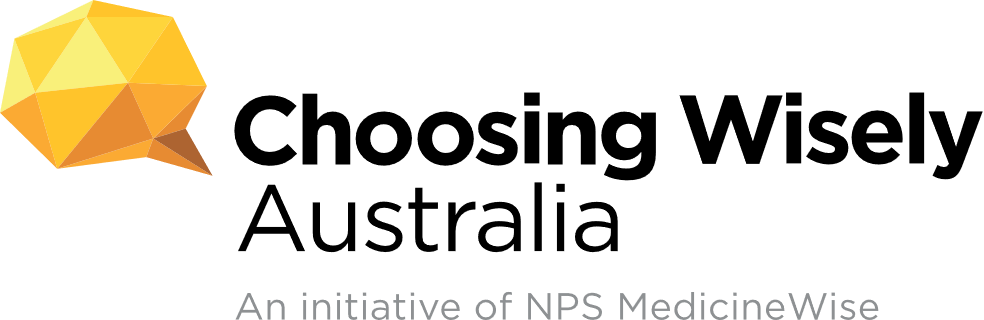 1
Acknowledgement of Country
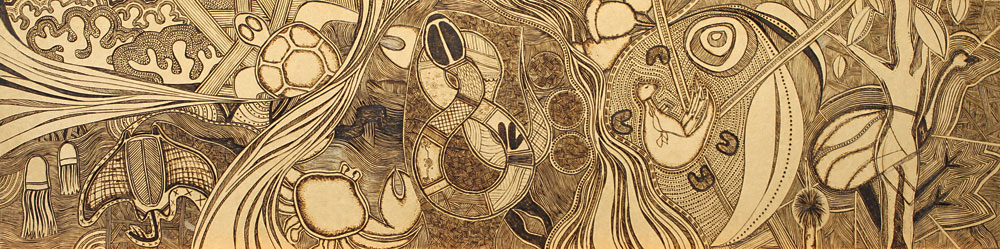 Source:  Snapshots by Narelle Henry
We acknowledge that we are meeting on the traditional country of the Whadjuk people of the Noongar Nation and pay respect to Elders past, present and emerging. We acknowledge that they have occupied and cared for this country over countless generations and we celebrate their continuing contribution to the life of this region.
Copyright Health Consumers' Council WA
2
Today’s session
How the session will run
Brief introductions
Overview of advanced care planning, palliative care, compassionate communities
Jemma Gonzelez and Robyn Lindner, Choosing Wisely program
time for questions/discussion

Relaxed and informal

This is still a relatively new approach
Let’s learn together
Give us your feedback
Copyright Health Consumers' Council WA
3
Any initial tech issues?
Copyright Health Consumers' Council WA
4
[Speaker Notes: Photo by Marvin Meyer on Unsplash]
Etiquette
From Befriend Inc
Copyright Health Consumers' Council WA
5
About Health Consumers’ Council
Our Purpose
To increase the capacity of all people to influence the future direction of  health care and to make informed choices
Our Vision
Equitable, person-centred healthcare for all West Australians
Introductions – who’s in the meeting?
Copyright Health Consumers' Council WA
7
Next session
Friday 12 June
10am – 11.30am
Theme – Healthy Weight Action Plan
Copyright Health Consumers' Council WA
8
Staying in touch with other consumers and with HCC
HCC monthly e-news and Quarterly Health Matters. Sign up at: http://eepurl.com/Adgt1 
HCC weekly email for consumer representatives http://eepurl.com/cREYkn 
Join Consumer and Community Health Research Network at www.involvingpeopleinresearch.org.au 
Other HCC mailing lists
Reading list
Consumer reps
Cancer
Medical research
Obesity and weight management 
Other consumer groups
Consumers of Mental Health WA www.comhwa.org.au 
Carers WA www.carerswa.asn.au
HCC on social media
HCC Facebook page (over 2000 followers) https://www.facebook.com/hconcwa/ 
HCC Facebook groups for specific groups of people
Source – Connect, Learn, Share – for consumer, carer, community, family reps https://www.facebook.com/groups/hccsource/ 
Partners in Change – Obesity Collective – people interested in overweight and obesity https://www.facebook.com/groups/248123835784261
Maternity Consultation WA – people interested in maternity services https://www.facebook.com/groups/WAMaternity/
Aboriginal Health https://www.facebook.com/groups/2551000611789401 
People with disability
	https://www.facebook.com/groups/1238258316345979/
Copyright Health Consumers' Council WA
9
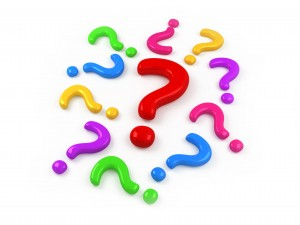 Thank you – we look forward to your feedback
Copyright Health Consumers' Council WA